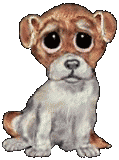 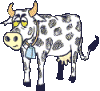 Домашние  животные и их  детёныши.
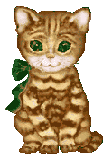 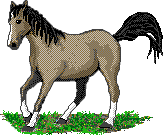 Корова
теленок
Лошадь
жеребёнок
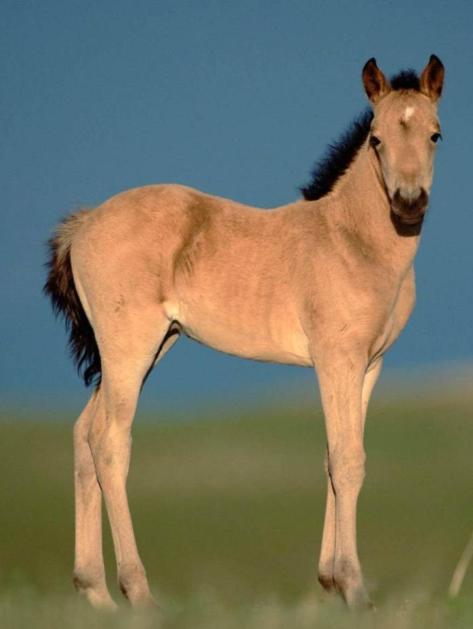 Собака
щеноки
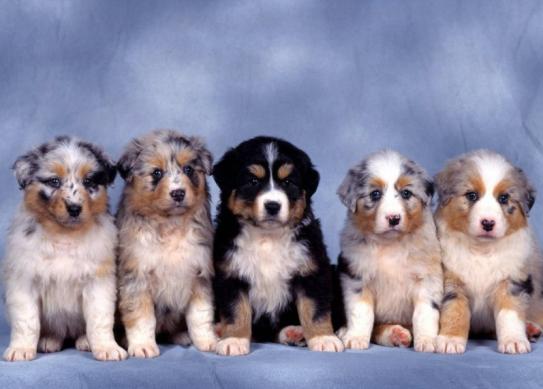 Кошка
котята
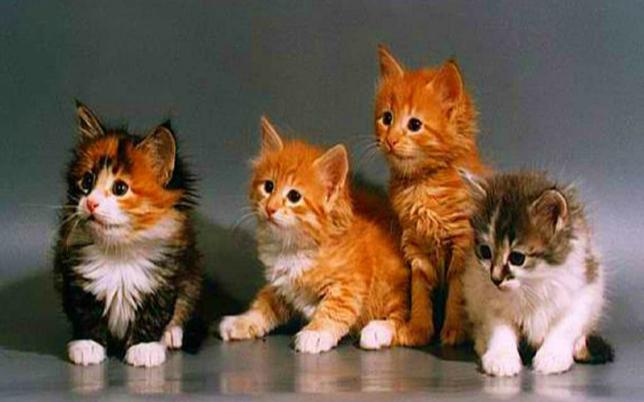